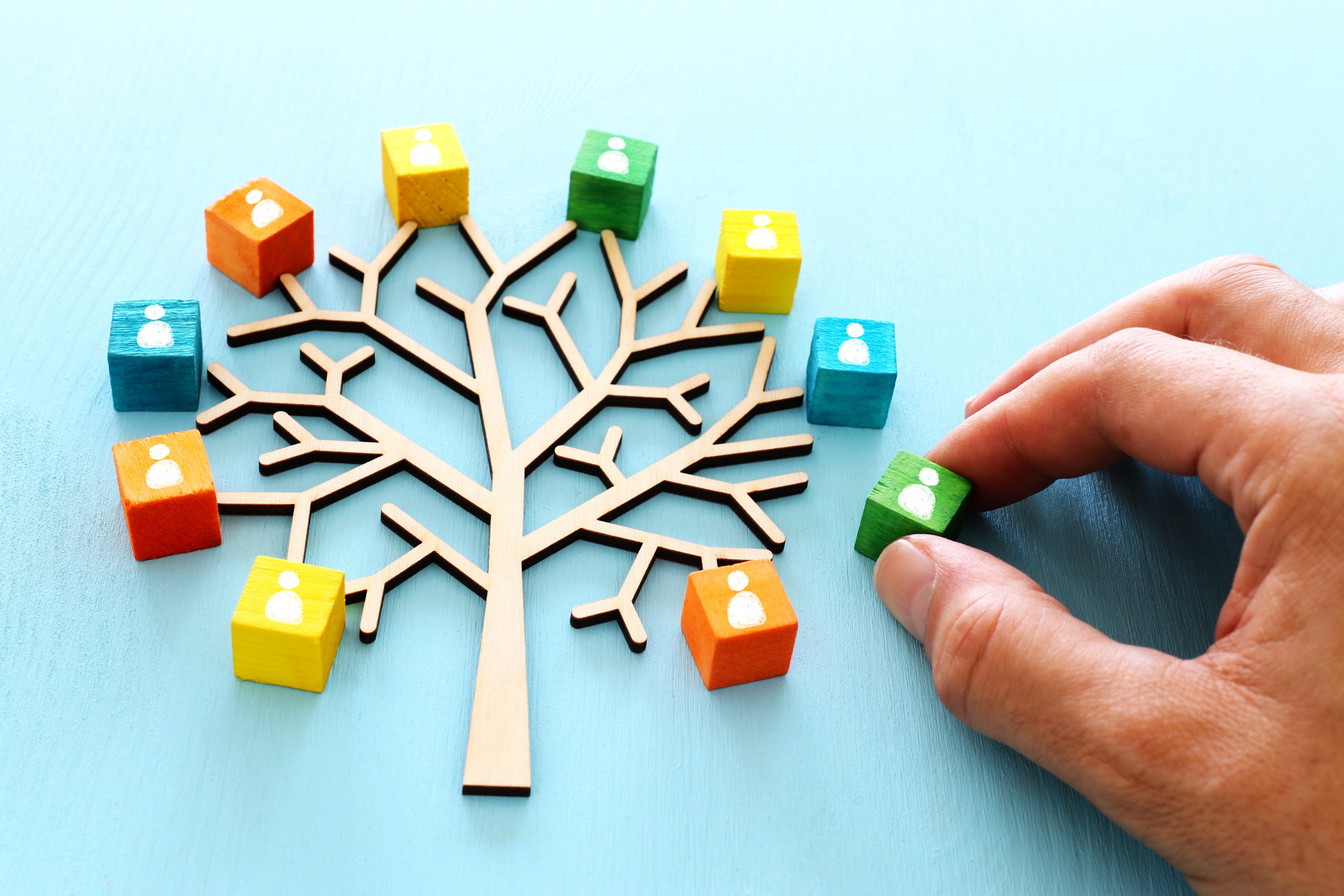 メンバーの“気づき”を促す
ファシリテーターの基本を学ぶ
３-STEP！
ファシリテーター認定講座
　【ベーシック・コース】